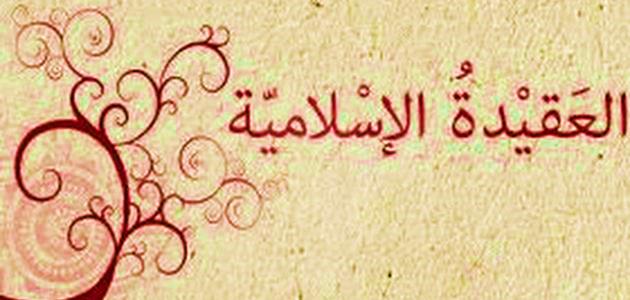 جامعة بغدادكلية العلوم الاسلاميةقسم العقيدة والفكر الاسلامي
المقرر:- علم الكلام
المرحلة : الرابعة
الاستاذ الدكتور محسن قحطان حمدان
المراد من حشر الآخرة
المراد من حشر الآخرة الآتي :
1- حشر الاموات من قبورهم بعد البعث جميعا , أي جمع اجزاء الميت بعد التفرقة , ثم احياء الابدان بعد موتها , وهذا يرادف البعث والنشور في المعنى  .. قال تعالى ( يوم تشقق الارض عنهم سراعا ذلك حشر علينا يسير ) 
2- حشرهم الى موقف الحساب ... قال تعالى ( فحشرناهم فلم نغادر منهم احدا )
3- حشرهم الى الجنة  او النار ... قال تعالى ( يوم نحشر المتقين الى الرحمن وفدا )  وقال تعالى (ونحشر المجرمين يومئذ زرقا )